Request for Proposal No.: DRC/RFP/PA/31102022/WLI/SAH 
Provision of Work-injury and life Insurance Service for DRC Yemen Staff for One Year in 2022/2023
AGENDA
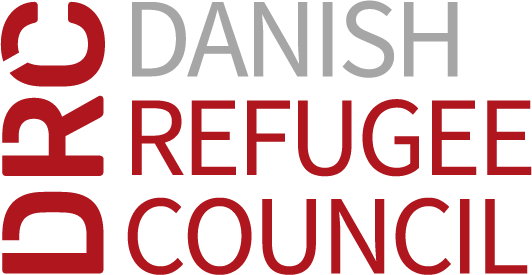 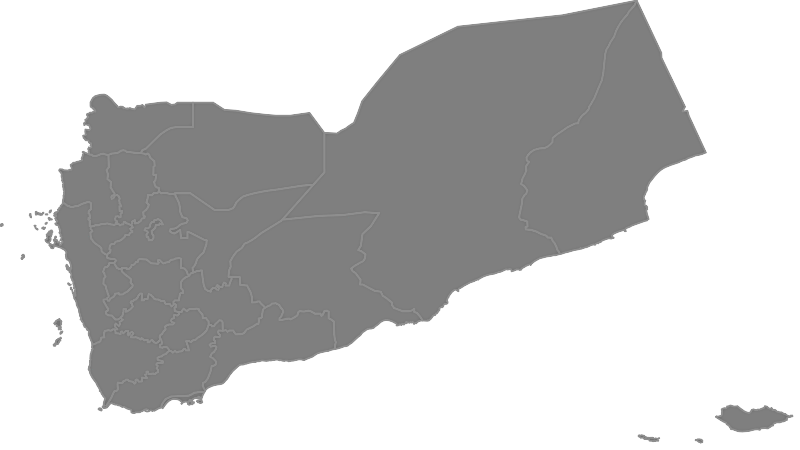 Introduction to Danish Refugee Council
Danish Refugee Council
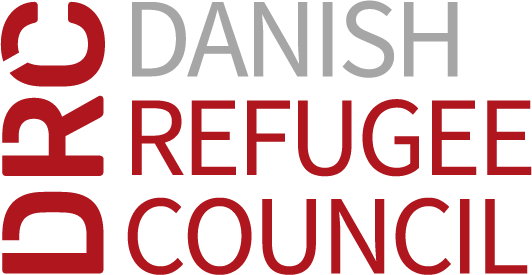 Overview of the RFP
RFP General Overview
About The Tender
Objectives of the Tender
Objectives of the Tender
Minimum Benefits to be covered:
Minimum Benefits To be Covered
Tendring Process
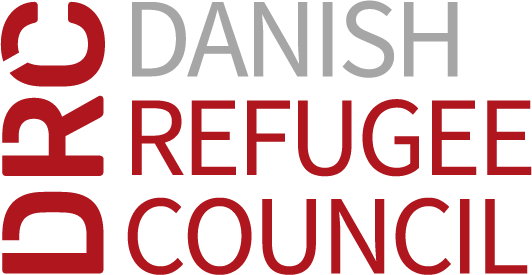 Explanation of Technical Annexes
RFP Annexes
Administrative Evaluation
[Speaker Notes: Description of each Annex]
Mandatory Administrative Document required
[Speaker Notes: Description of each Annex]
Mandatory Administrative Document required
[Speaker Notes: Description of each Annex]
Mandatory Administrative Document required
[Speaker Notes: Description of each Annex]
Required Administrative Document
[Speaker Notes: Description of each Annex]
Mandatory Administrative Document required
[Speaker Notes: Description of each Annex]
Mandatory Administrative Document required
[Speaker Notes: Description of each Annex]
Technical Evaluation- slide (1)
[Speaker Notes: Description of each Annex]
Technical Evaluation- slide (2)
Bidder must provide a copy of the experience long term Purchase agreement/contracts and submit in the technical bid.
Financial capacity documents : financial strength of the insurance company bidder  shall provide 
Note: Bidder have to submit the following in the technical envelope:
 External Audits report; showing the company's financial statement indicating the company's turnover for the past 3 years 2019, 2020, 2021.
Recent bank statements for the last past 3 years 2019, 2020, 2021.
Technical proposal of the offered Work-Injury and Life insurance services packages shall include full details proposed for the minimum of the following :
Death of all causes
 Accidental death benefit
Permanent of total and partial disability accidents
Permanent of total and partial disability sickness
Temporary of total disability accident
Passive war
 Death during childbirth
Death due to explosive materials or participating in anti-mine
training
Advanced funeral benefit
Accidents, injury occurred outside Yemen
Technical Evaluation- slide (3)
Scoring of this section will be weighted score depending on the assessment of all bids.
Failure to submit all of these requirements will result in excluding the bid in the previous stage in addition to the other required documents in the administrative evaluation section.
The evaluation criteria will be according to what mentioned in the RFP and detailed in Section III –Selection and Awarding Criteria Part B. NO PRICES are expected at this stage, the prices are supposed to be provided only with the Financial Bid Annex A2 in septate closed envelope .
DRC will use the Scoring method to technically evaluate each of the above criteria, bids must score 80% or above for each of the criteria weighted score in order to pass to the financial evaluation stge.
Selecting & Awarding  Technical Criteria -slide(1)
Selecting & Awarding  Technical Criteria -slide (2)
Selecting & Awarding  Technical Criteria -slide (3)
Selecting & Awarding  Financial Criteria
Selecting & Awarding Financial Evaluation stage
[Speaker Notes: Description of each Annex]
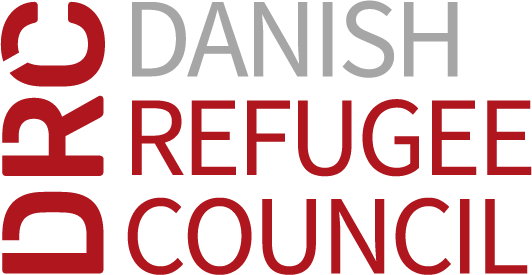 Clarification and Submission Process
Bid Submission
[Speaker Notes: Description of each Annex]
Bid Submission
In the event of submitting via email, bidders must follow the below:
Bids can be submitted by email to the following dedicated, controlled, & secure email address: [tender.yem@drc.ngo]
When Bids are emailed the following conditions shall be complied with:
The RFP number shall be inserted in the Subject Heading of the email RFP No.DRC/RFP/PA/31102022/WLI/SAH followed by type of bids ( technical or financial) 
Separate emails shall be used for the ‘Financial Bid’ and ‘Technical Bid’, and the Subject
Heading of the email shall indicate which type the email contains
The financial bid shall only contain the financial bid form, Annex A.2
The technical bid shall contain all other documents required by the tender, but excluding all pricing information
Bid documents required, shall be included as an attachment to the email in PDF, JPEG, TIF format, or the same type of files provided as a ZIP file. Documents in MS Word or excel formats, will result in the bid being disqualified. 
Email attachments shall not exceed 4MB; otherwise, the bidder shall send his bid in multiple emails.
Failure to comply with the above may disqualify the Bid
Request for Clarifications
[Speaker Notes: Description of each Annex]
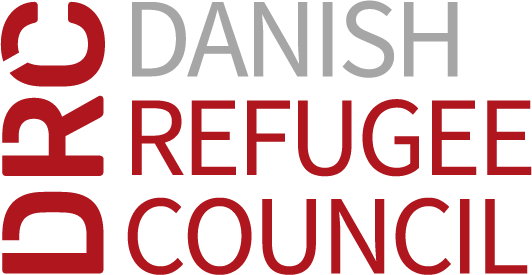 RFP Timeline
RFP time table
[Speaker Notes: Description of each Annex]
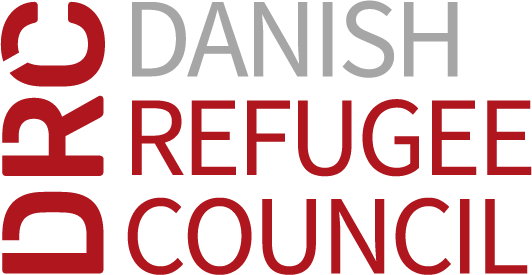 Closing
Tender Questions & Answers?
[Speaker Notes: Description of each Annex]
Technical Briefings Session Meeting Munities.
[Speaker Notes: Description of each Annex]
Thank you